স্বাগতম
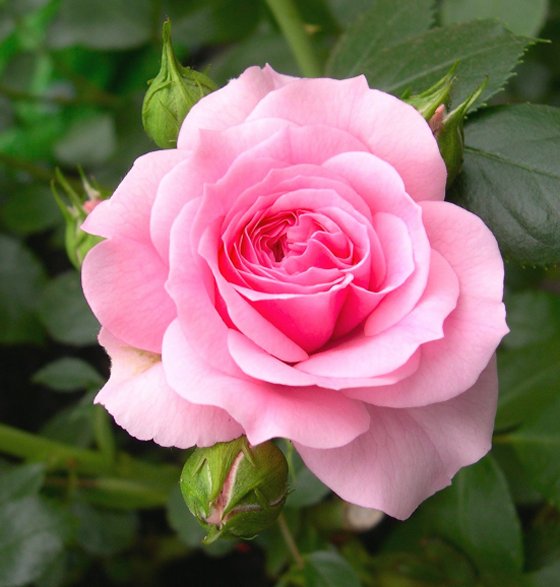 পরিচয়
তানিয়া সুলতানা
সহকারী শিক্ষক,
বলশীদ হাজী আকুব আলী উচ্চ বিদ্যালয়।
বলশীদ,শাহরাস্তি,
চাঁদপুর।
বিষয়-ইসলাম  ও নৈতিক শিক্ষা
শ্রেণী-অষ্টম 
অধ্যায়- ৩য়
পাঠ- ০১
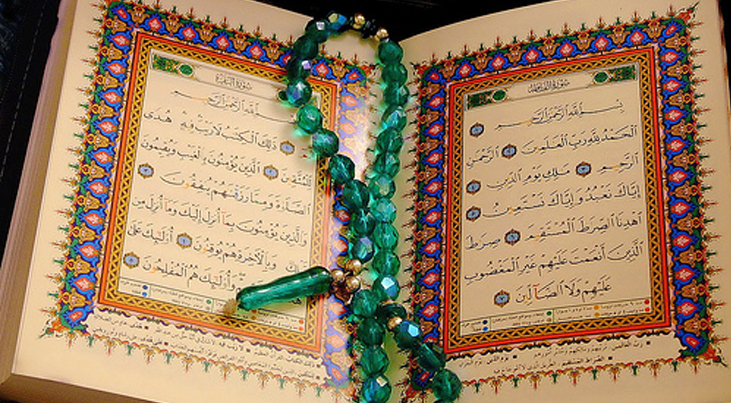 মহান আল্লাহ তা’লার বাণী আল কুরআন
পাঠ ঘোষণা
কুরআন মাজিদ
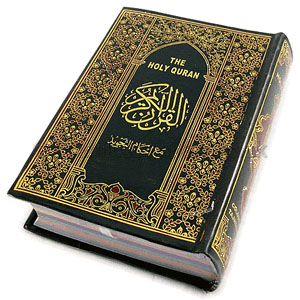 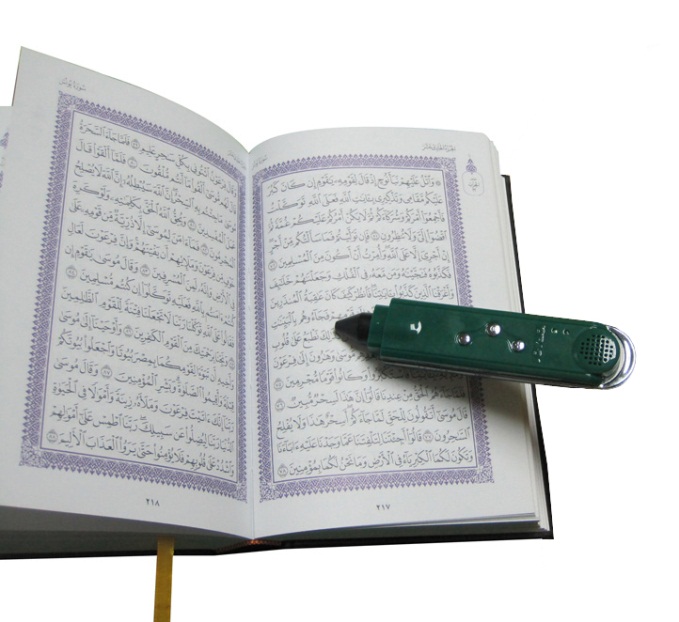 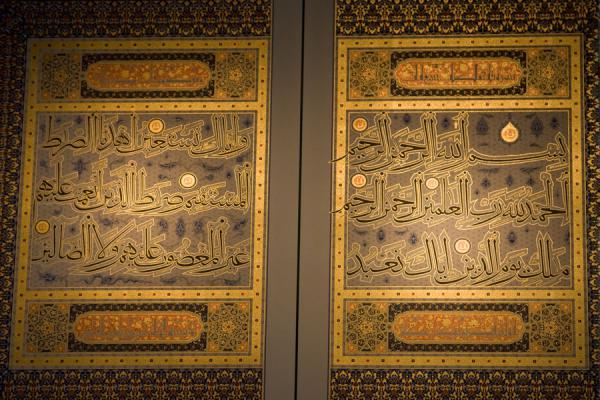 শিখন ফল
এ পাঠ শেষে শিক্ষার্থীরা…….
১।কুরআন কী তা বলতে পারবে;
২।কুরআন মাজিদের সূরার ভাগও সংখ্যা বলতেপারবে;
৩।কুরআনের বিভিন্ন নামের তালিকা প্রণয়ন করতে পারবে;
৪।কুরআনের গুরুত্ব বিশ্লেষণ করতে পারবে।
আল কুরআনের বিভিন্ন নামের অর্থ সহ তালিকা
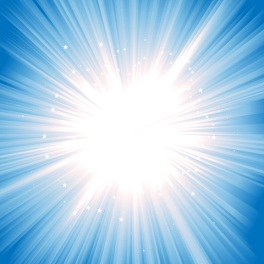 জ্যোতি,আলো
আন-নুর-
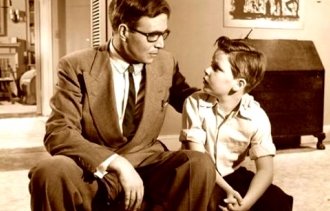 আয-যিকর
উপদেশ,আলোচানা
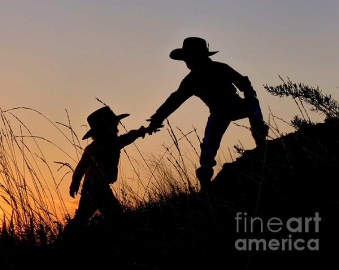 আররাহমাহ
দয়া,করুনা
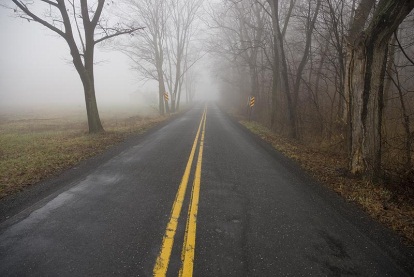 আল-হুদা
পথ প্রদর্শন
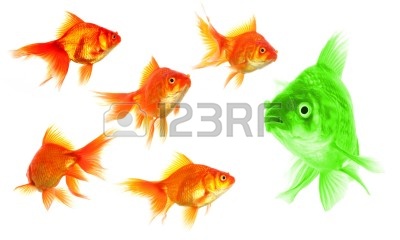 পার্থক্যকারী
আল-ফুরকান
দলীয় কাজ
১.কুরআনের বিভিন্ন নামের বৈশিষ্ট্য বর্ণনা কর।
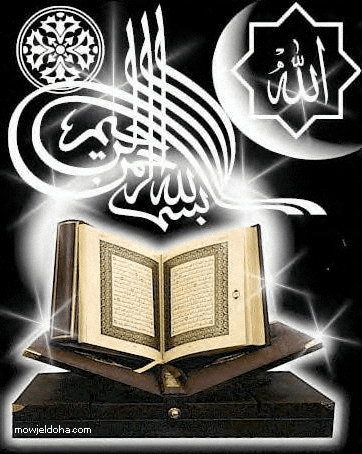 ঐশিগ্রন্থ আল কুরআন
কুরআন মাজিদের ভাগ-৩০টি
মোট সূরার সংখ্যা-১১৪টি
মাক্কি সূরা-৮৬টি
মাদানি সূরা-২৮টি
আল-কুরআনের গুরুত্ব
কুরআন মাজিদ সর্বশেষও সর্ব শ্রেষ্ট্য আসমানি কিতাব
হেদায়াতের প্রধান উৎস-আল কুরআন
মহান আল্লাহ তা’লার
পরিচয় দান করে
সত্যও ন্যায়ের
পথ দেখায়
অন্যায় ও মন্দ কাজ থেকে বিরত রাখে
চরিত্রবানও আদর্শ মানুষ হিসেবে গড়ে উঠে
সমাজে শান্তি-শৃঙ্খলা প্রতিষ্ঠিত হবে
দুনিয়া ওআখিরাতে শান্তি লাভ করে
মূল্যায়ন
১.কুরআন কী? 
২. কুরআন মাজিদের কয়টি ভাগ       ও সূরা আছে? 
৩.তোমাদের পাঠ্য বইয়ে কুরআনের কয়টি নাম আছে?
বাড়ীর কাজ
১।কুরআন মাজিদের পাচঁটি নামের তালিকা (অর্থসহ)তৈরী করে আনবে।
ধন্যবাদ
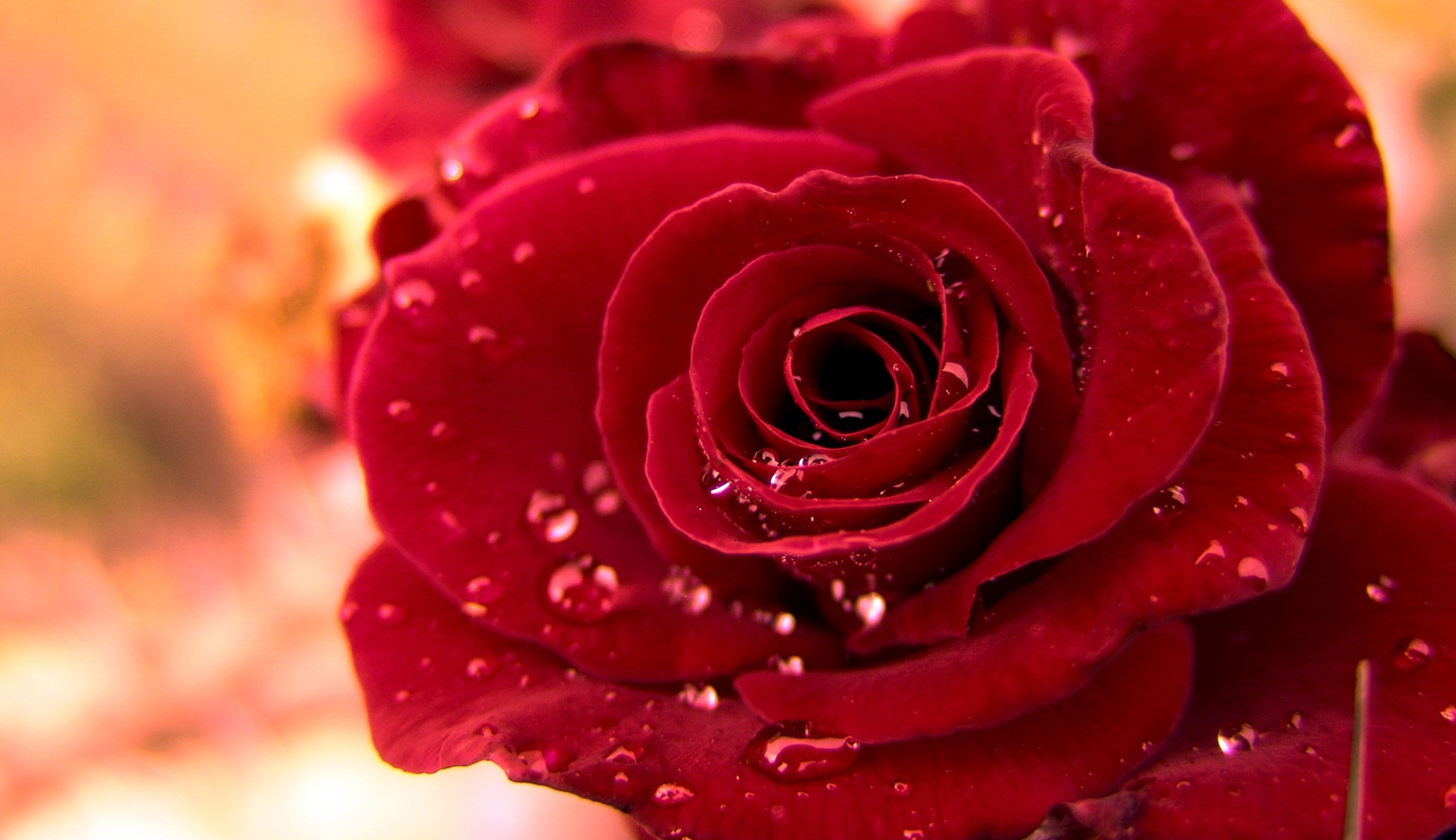